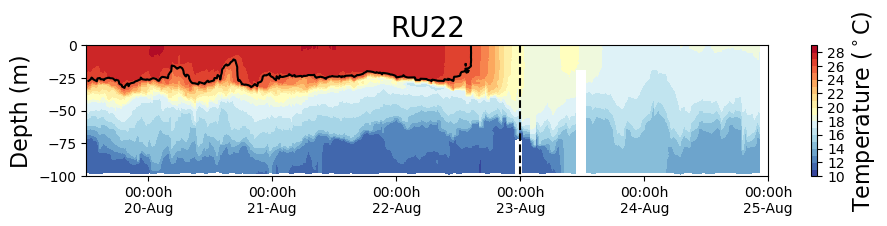 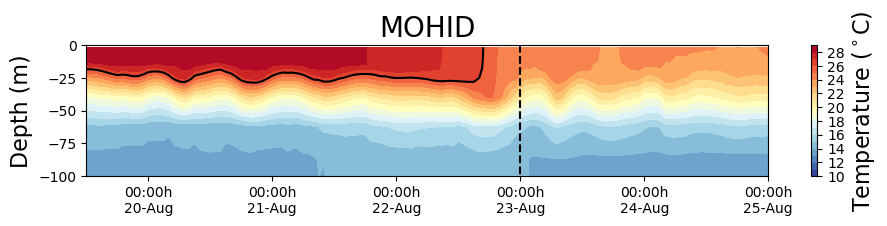 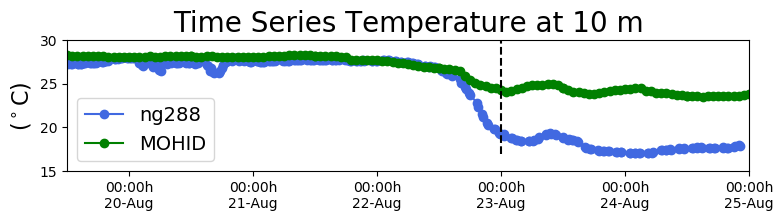 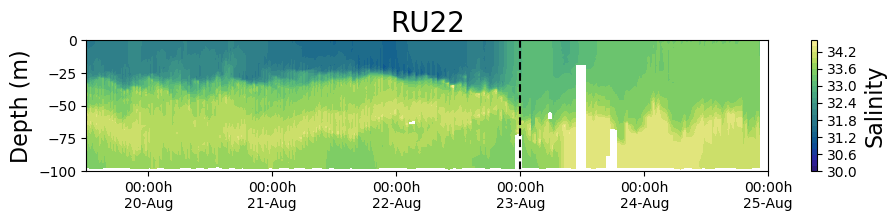 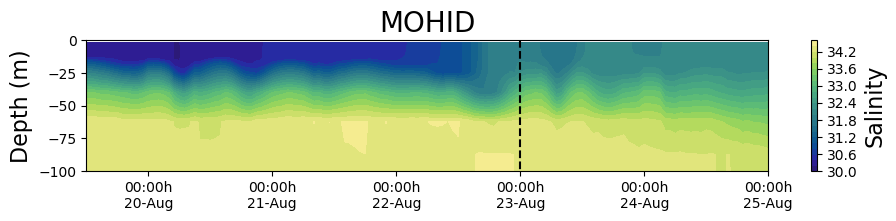 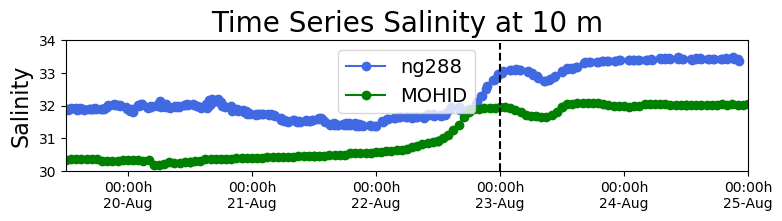 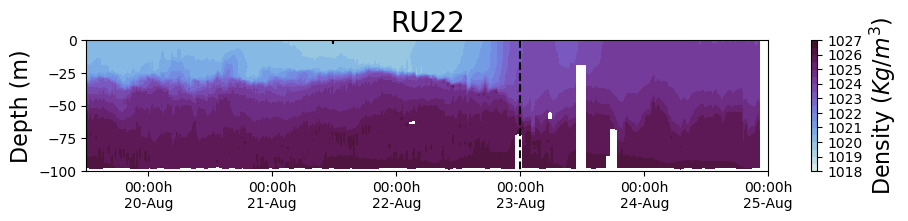 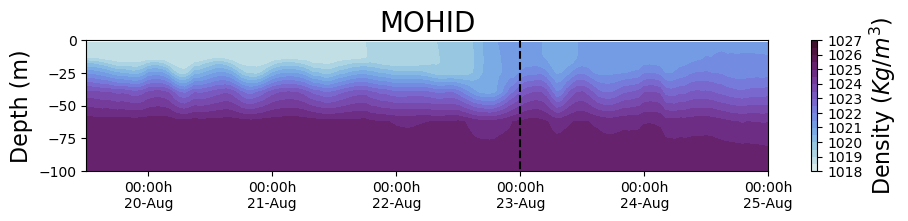 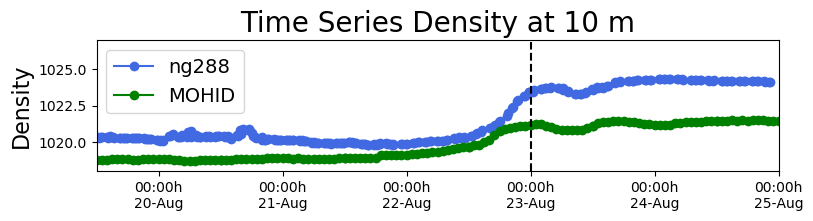 MOHID
Vertical levels: ﻿1.65, 3.45, 5.25, 7.2, 9.15, 11.1, 13.05, 15, 18, 25,\
                           40, 62.5, 87.5, 112.5

Horizontal resolution ~ 1o/24 ~ 4.6 km

Tidal forcing: M2, …..

Wind forcing:

Fresh water input:

Mixing parameterization: 

Boundary Conditions:

Initial conditions: